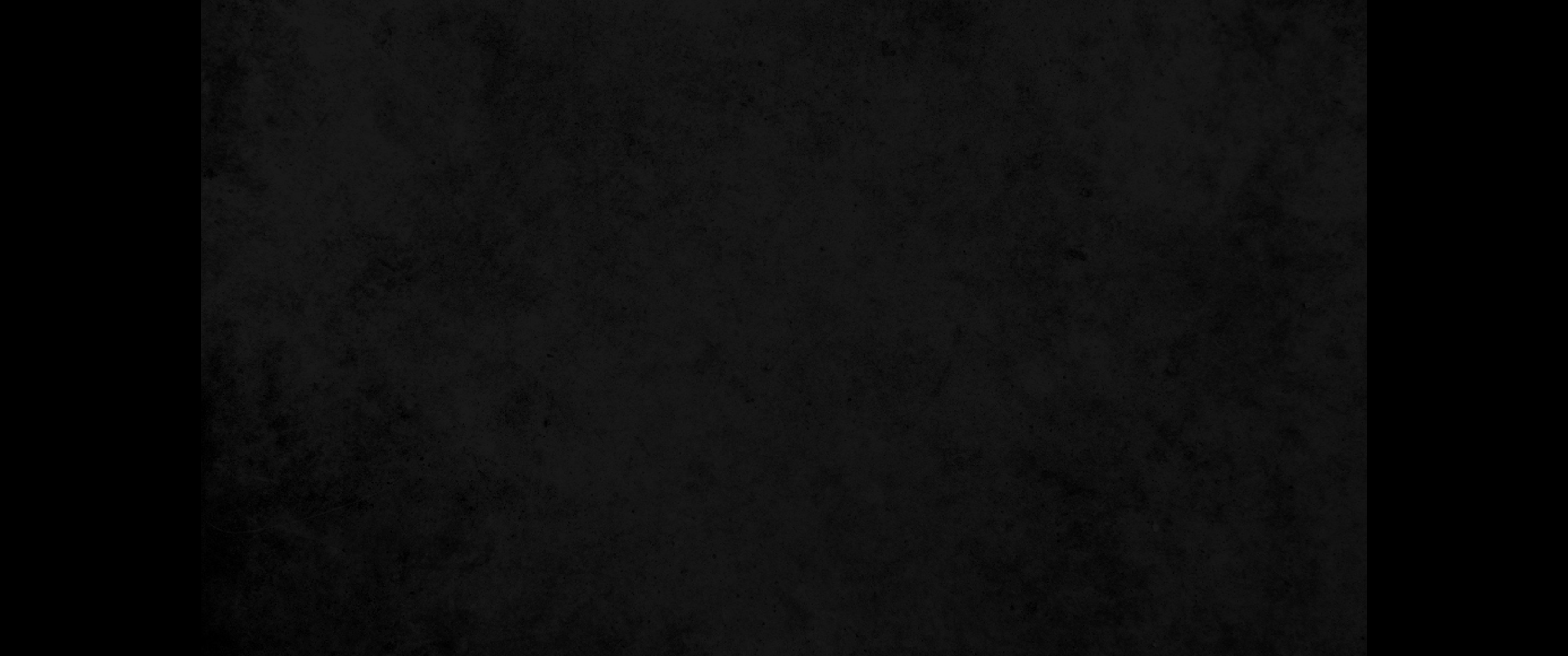 교
문
독
RESPONSIVE READING
제 55번 시편 127편 (Psalm 127)
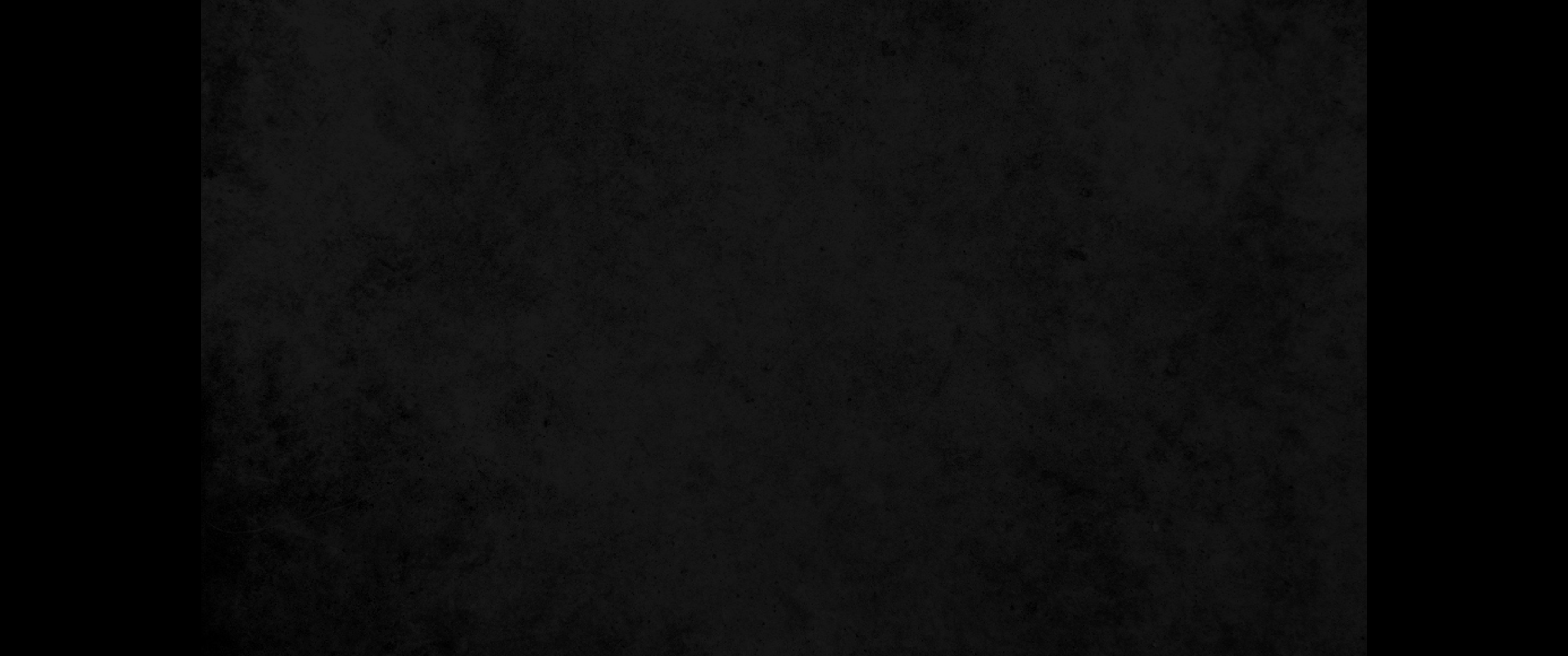 여호와께서 집을 세우지 아니하시면 세우는 자의 
수고가 헛되며 
Unless the LORD builds the house, the builders 
labor in vain.

여호와께서 성을 지키지 아니하시면 파수꾼의 깨어 있음이 헛되도다
Unless the LORD watches over the city, the guards stand watch in vain.
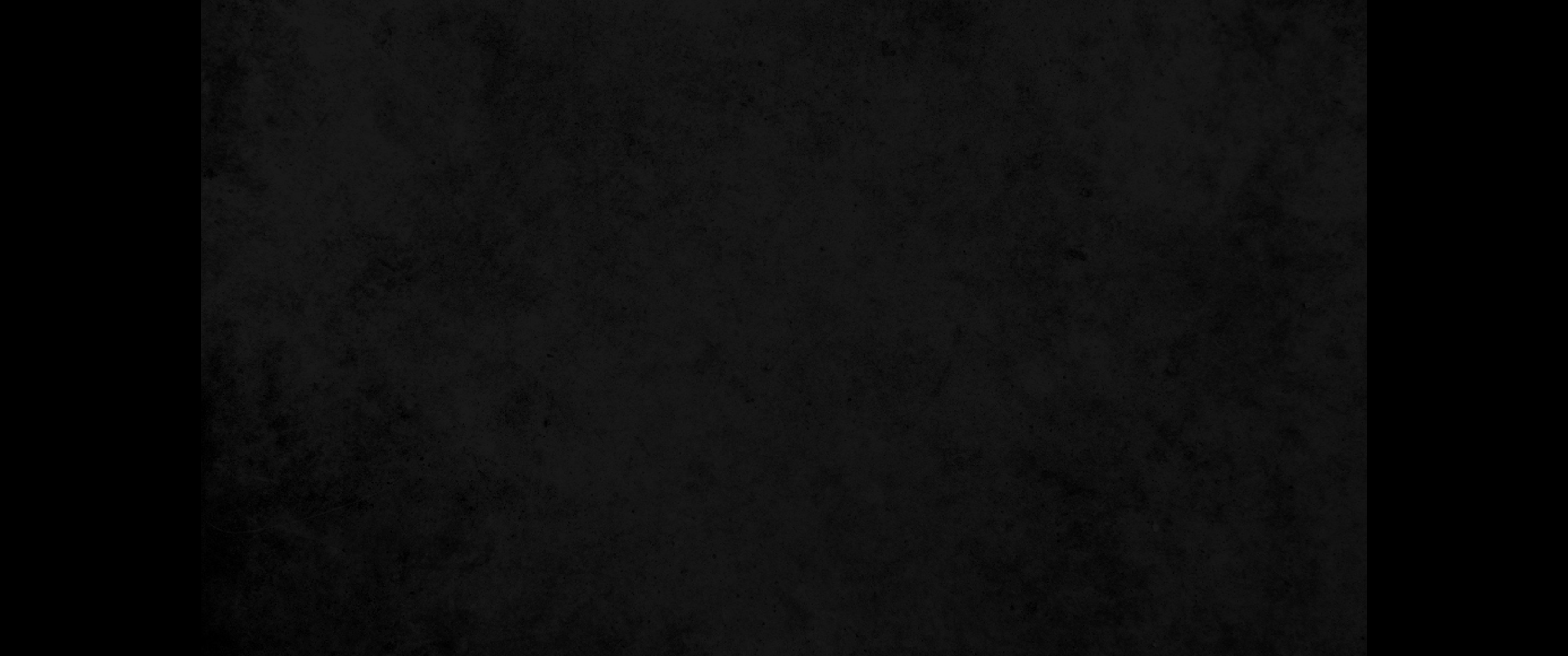 너희가 일찍이 일어나고 늦게 누우며 수고의 떡을 
먹음이 헛되도다 
In vain you rise early and stay up late, toiling for food to eat—

그러므로 여호와께서 그의 사랑하시는 자에게는 잠을 주시는도다
for he grants sleep to those he loves.
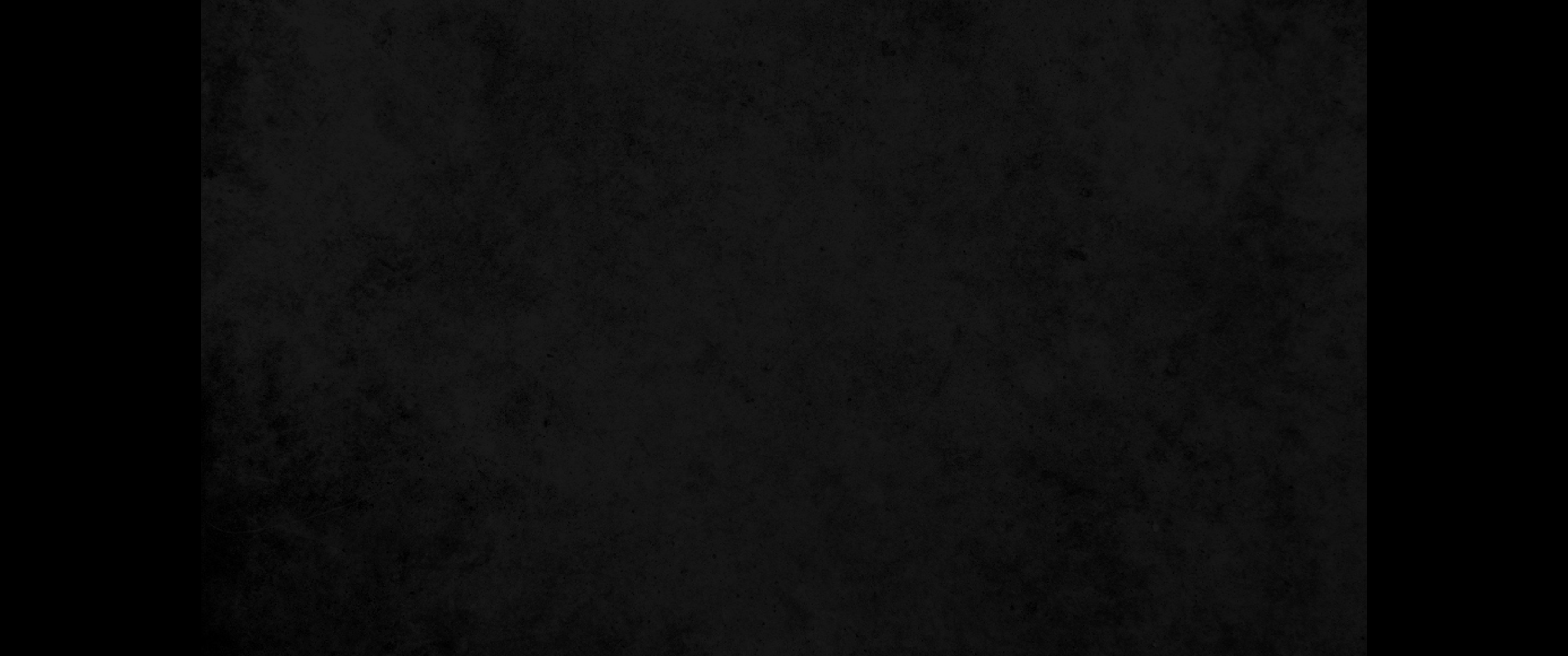 보라 자식들은 여호와의 기업이요 
Children are a heritage from the LORD,


태의 열매는 그의 상급이로다
offspring a reward from him.
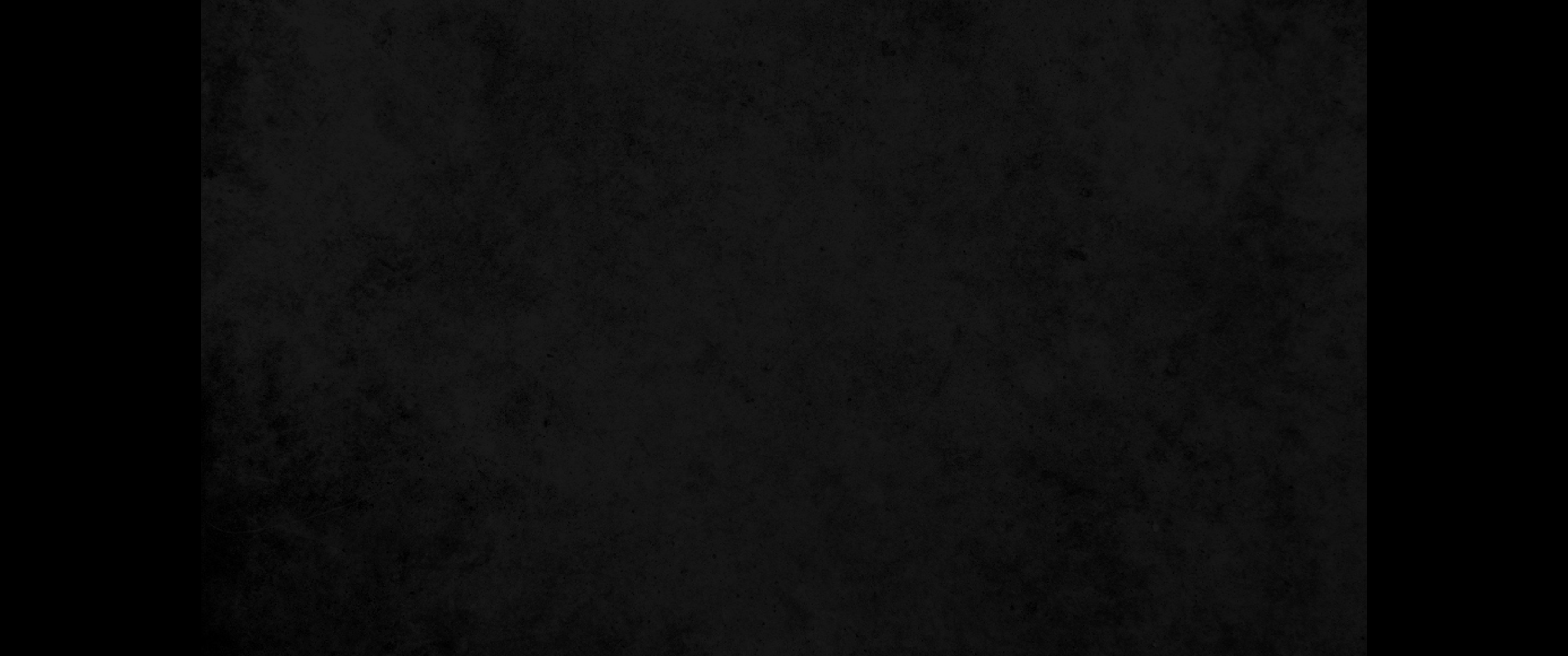 젊은 자의 자식은 장사의 수중의 화살 같으니
Like arrows in the hands of a warrior are children born in one’s youth.

이것이 그의 화살통에 가득한 자는 복되도다
Blessed is the man whose quiver is full of them.
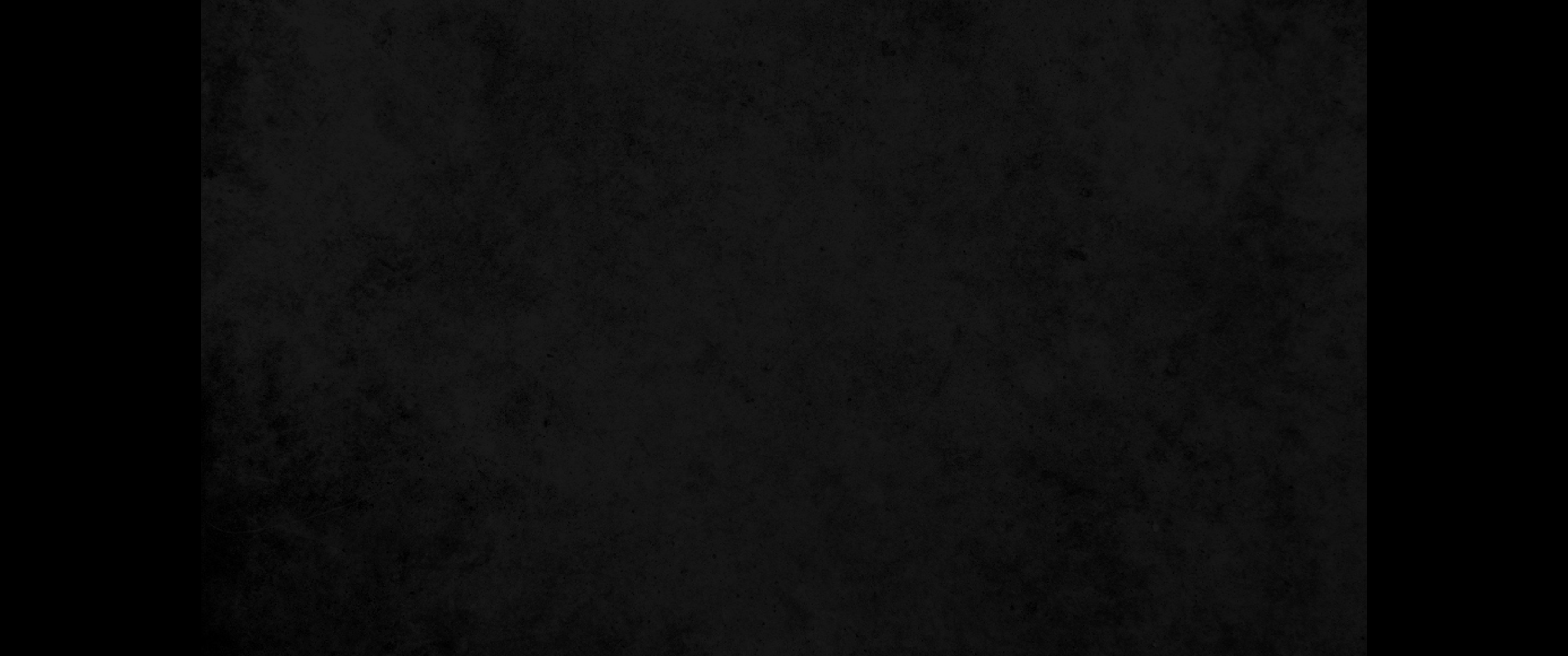 그들이 성문에서 그들의 원수와 담판할 때에 수치를 당하지 아니하리로다
They will not be put to shame when they contend with their opponents in court.